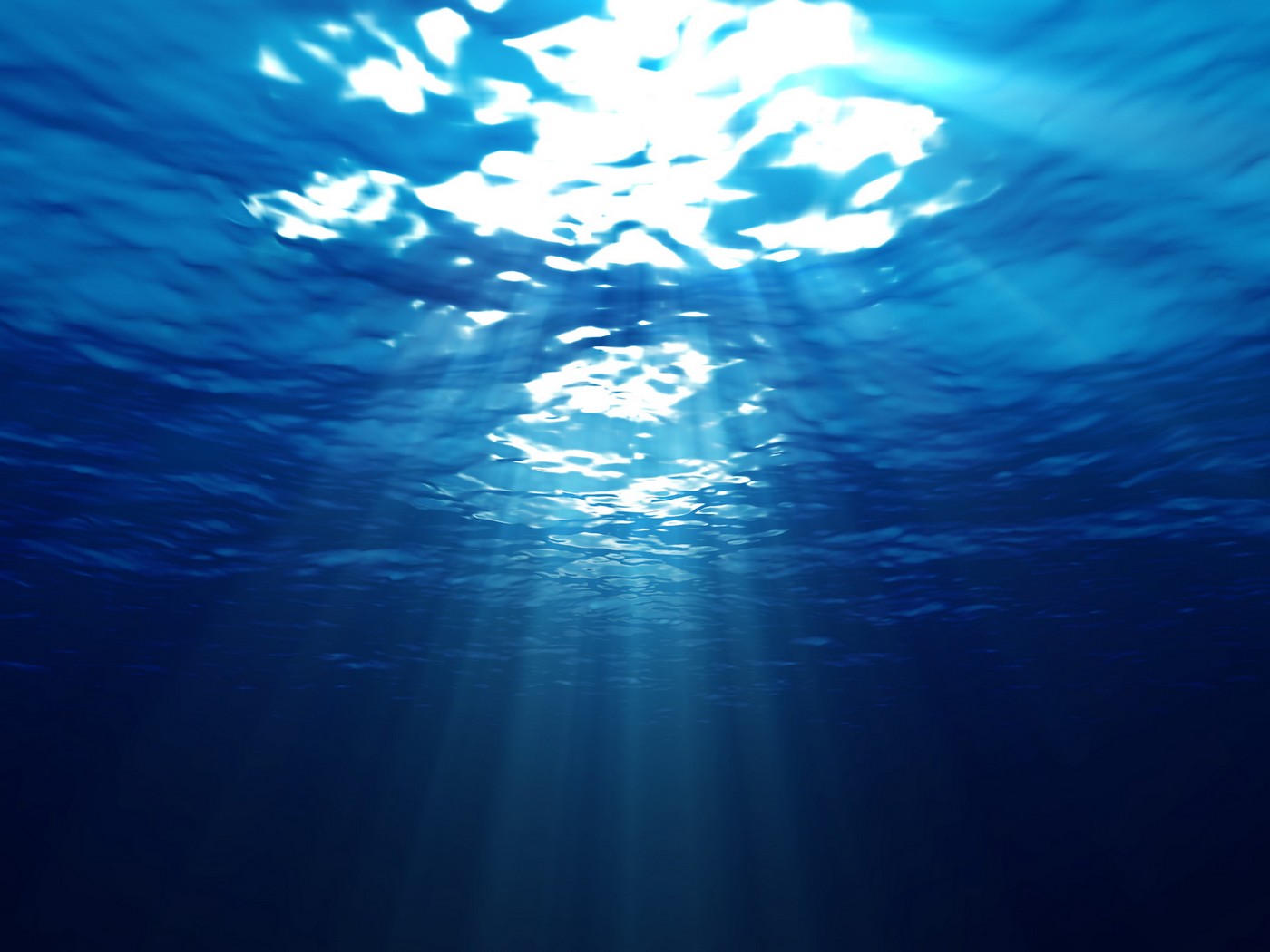 МБДОУ детский сад «Колокольчик»
филиал «Берёзка»
Кирсановский район
Тамбовская область
Волшебница вода
Выполнила: С. В. Шадрова, воспитатель первой категории
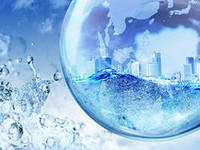 З А Г А Д К А 

Я и тучка, и туман,
Я – река и океан.
Я летаю и бегу, 
И стеклянной быть могу.
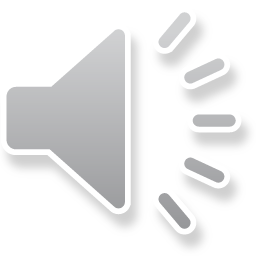 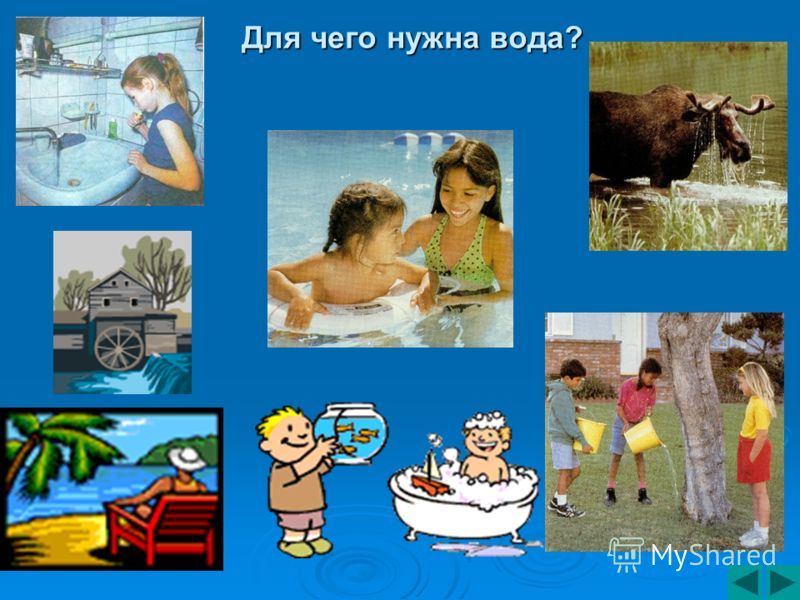 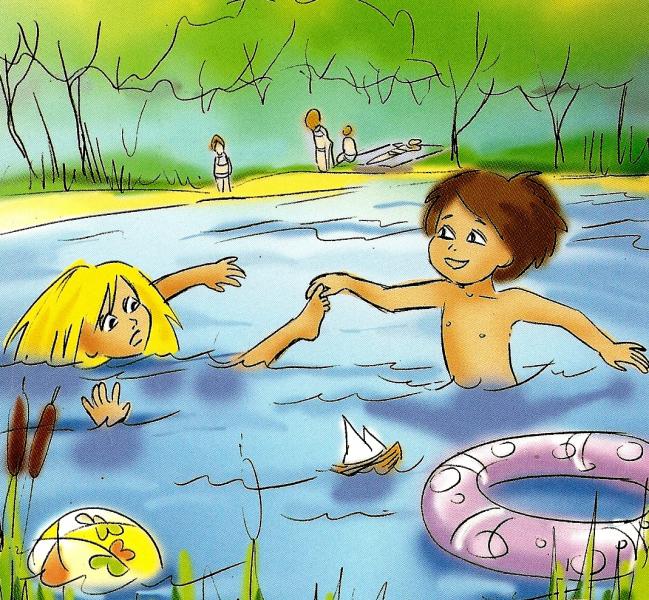 Чтобы купаться
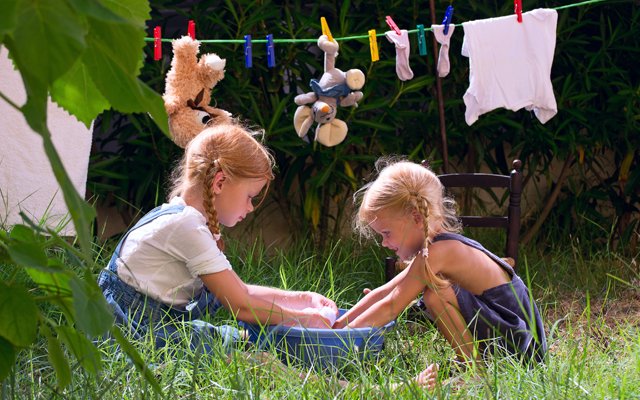 Чтобы стирать
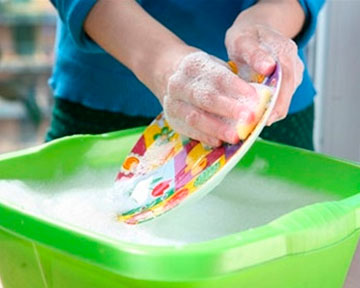 Мыть посуду
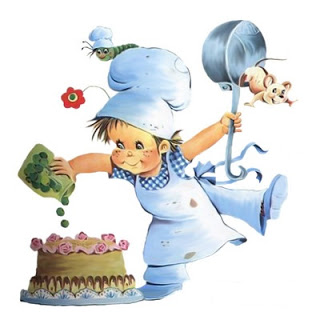 Готовить кушать
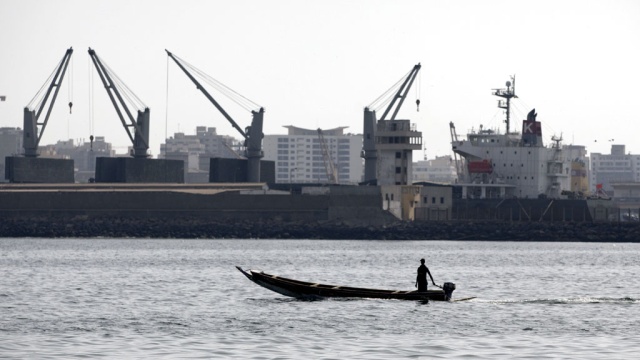 Плавать на лодке
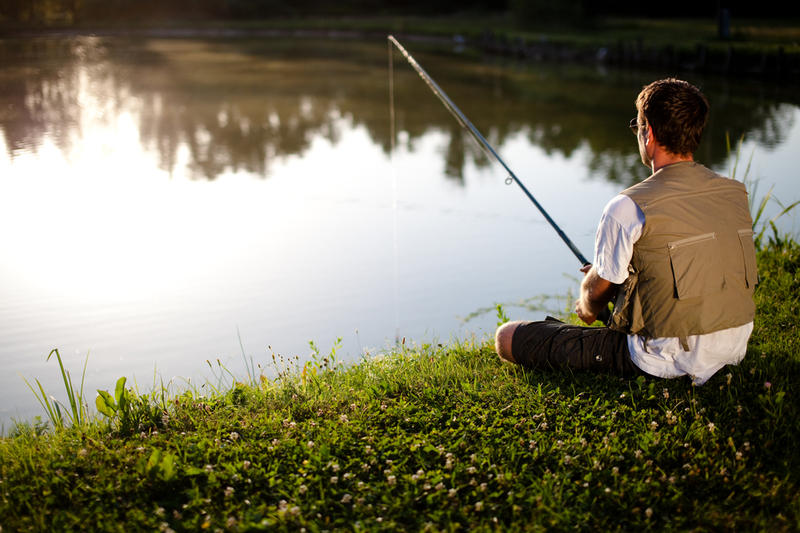 Ловить рыбу
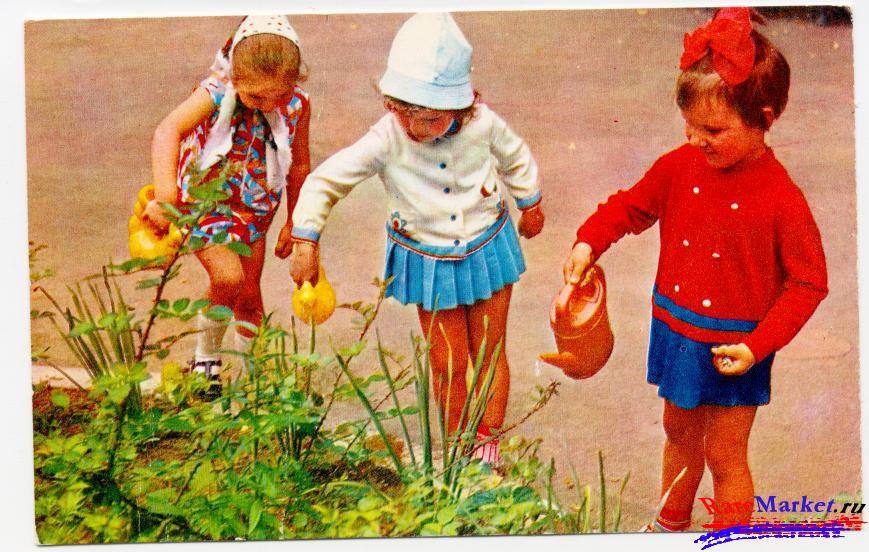 Поливать растения
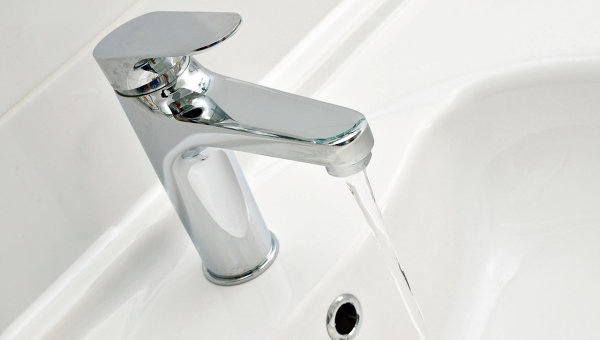 А что же ВОДА умеет делать?
Течь из крана
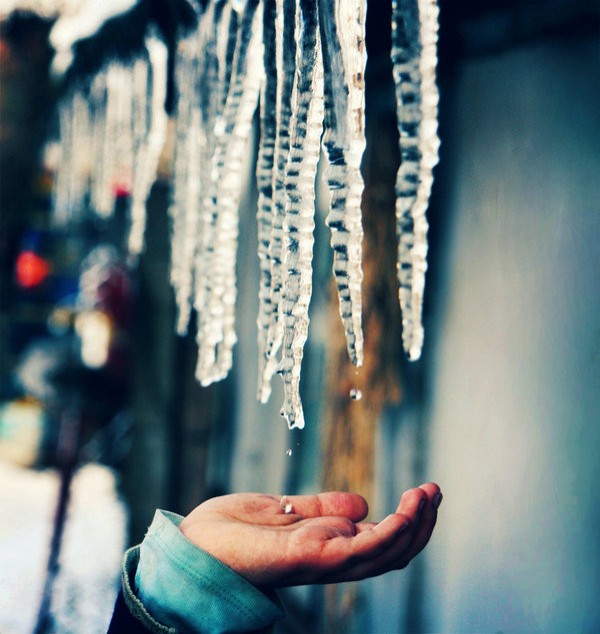 Капать
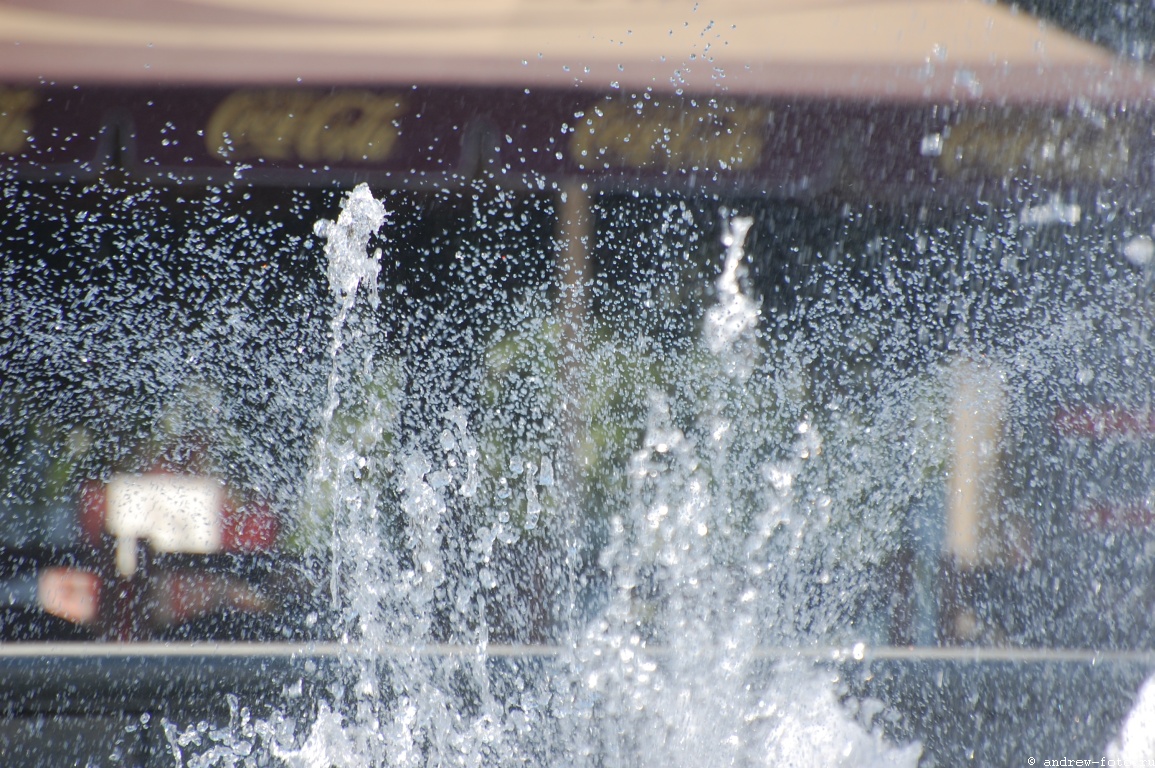 Брызгаться
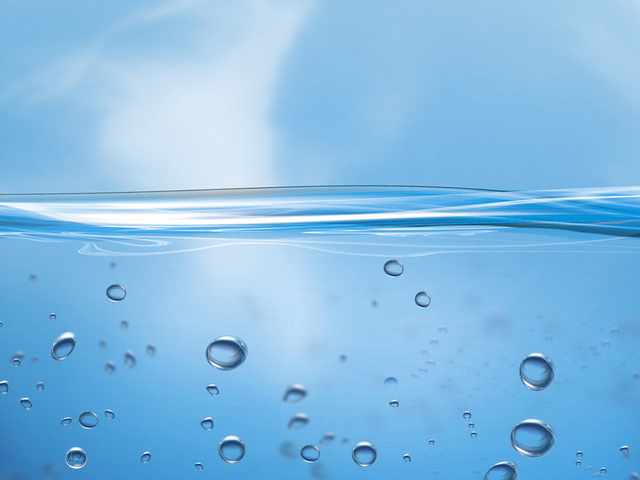 Без воды невозможно прожить:
Людям
Животным
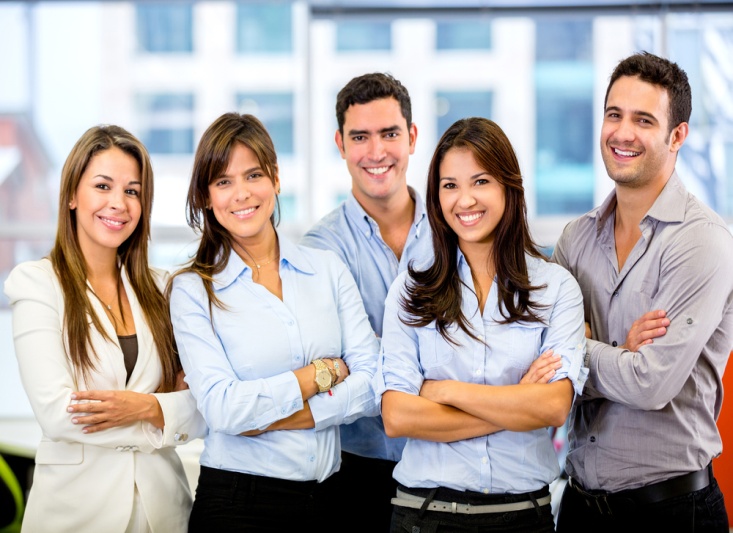 Рыбам
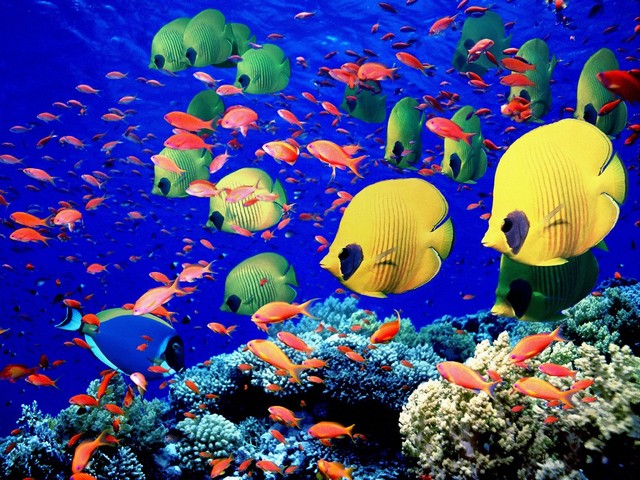 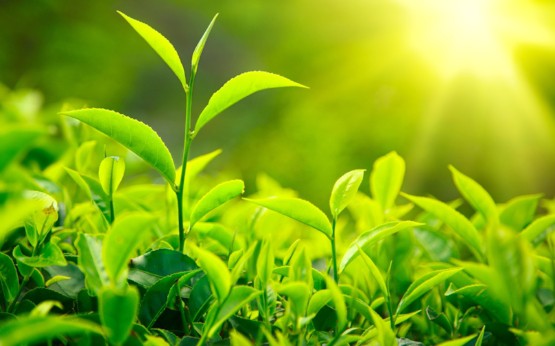 Растениям
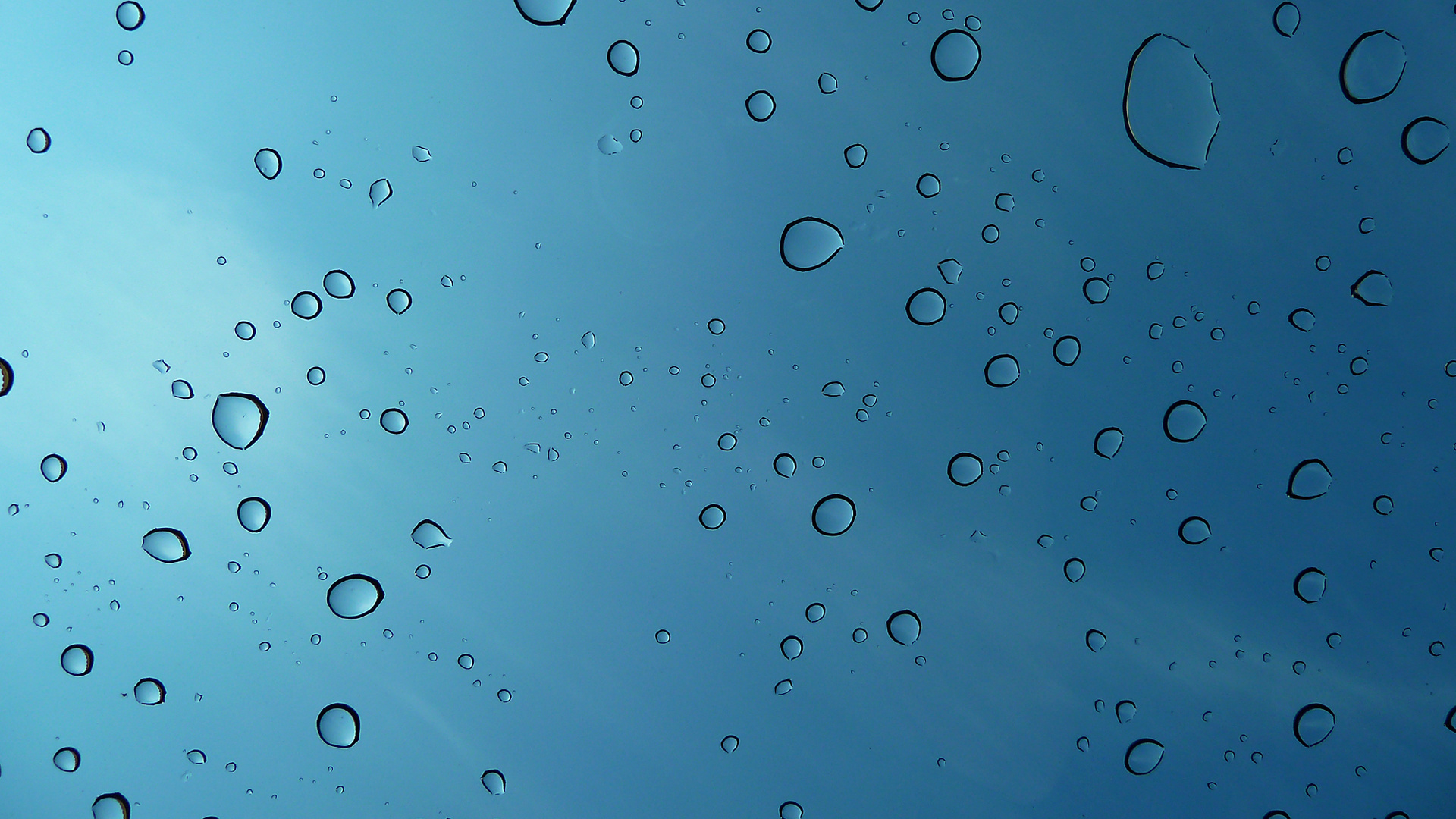 Человек! Запомни навсегда!

 Символ жизни на Земле – вода!!!

 Экономь её и береги!!! 

Мы ведь на планете не одни.